SPECTROSCOPY & Beer-Lambert Law
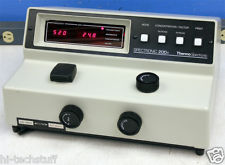 Chemistry 101
When visible white light strikes a substance, the substance may (1) reflect the light if it is opaque, 
(2) transmit the light if it is transparent to the light striking it, or (3) absorb the light. 

Substances absorb light by changing their electronic & vibrational quantum states or modes. These modes, which are related to harmonic variations of bond lengths and angles and electronic configurations, have energies on the order of ultraviolet and visible (UV-vis) light. 


SPECTROSCOPY is the study of
Light energy interactions with
Matter. To the right is a simple 
Spectrophotometer.
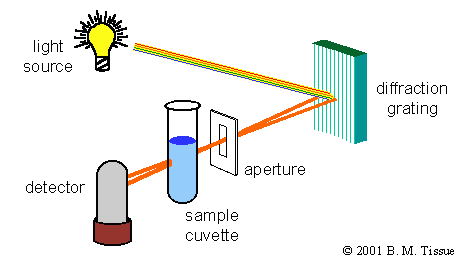 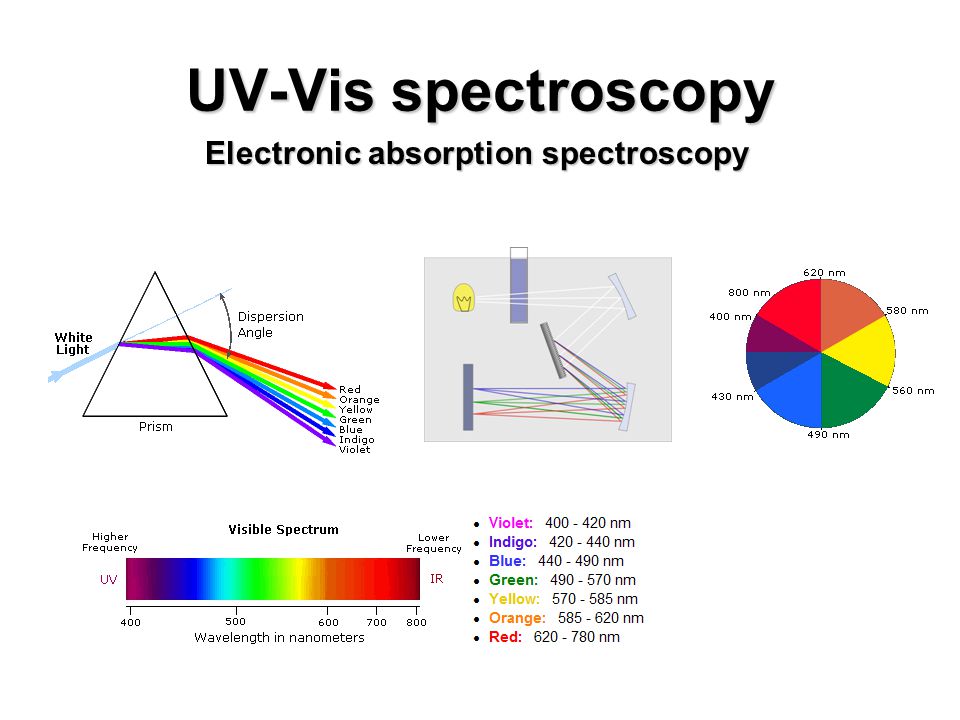 UV/Visible Spectroscopy: Instrumentation
In absorption spectroscopy, we measure  as a function of wavelength 
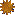 The instrument we use to do this is called a UV/visible Spectrophotometer
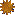 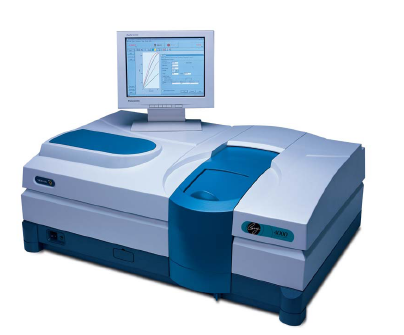 The Major Components Are:
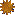 A light source
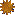 A monochromator
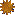 A Sample Compartment
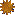 A detector
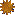 Iin
Iout
Interaction of light with matter
Definition of absorbance & transmittance
s
Absorbance
Transmittance
Absorbance (A) and transmittance (T) are unitless
Wavelength of maximum absorption, max
Graph #1
max=740 nm
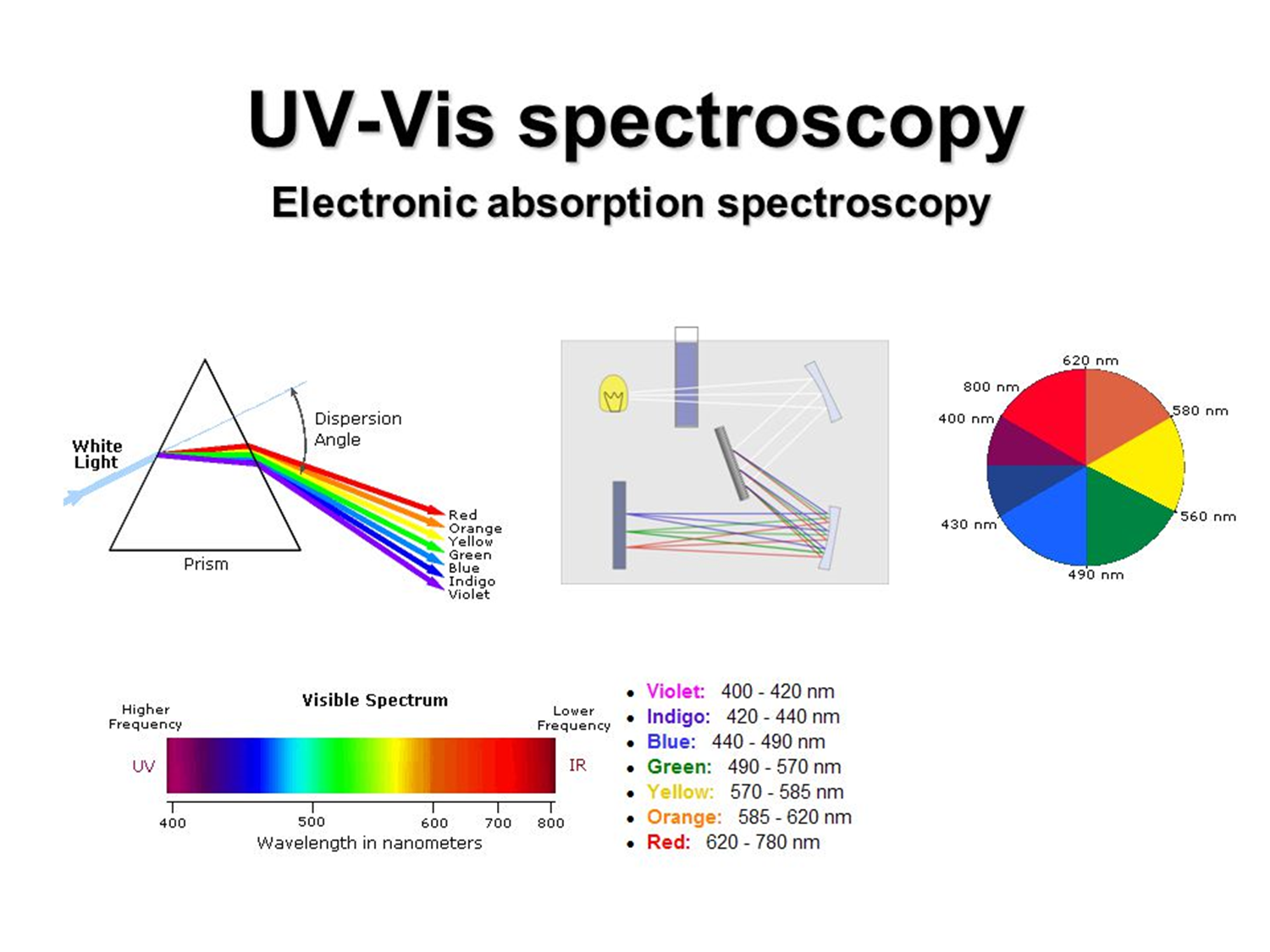 CuSO4(aq) is a light blue solution, notice location of the absorption peaks.
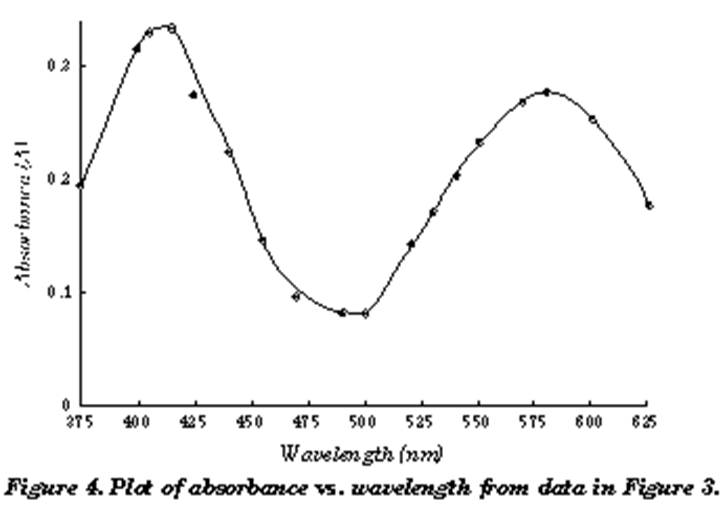 In part one of the experiment, you will use the spectrophotometer to determine the absorbance spectrum of KMnO4 solution.
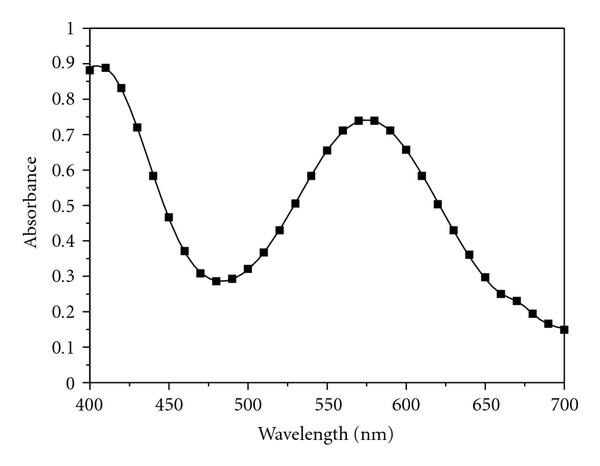 Based on the spectra, you will determine the maximum (peak) wavelength.  This wavelength,  max, will be used in part two of the experiment
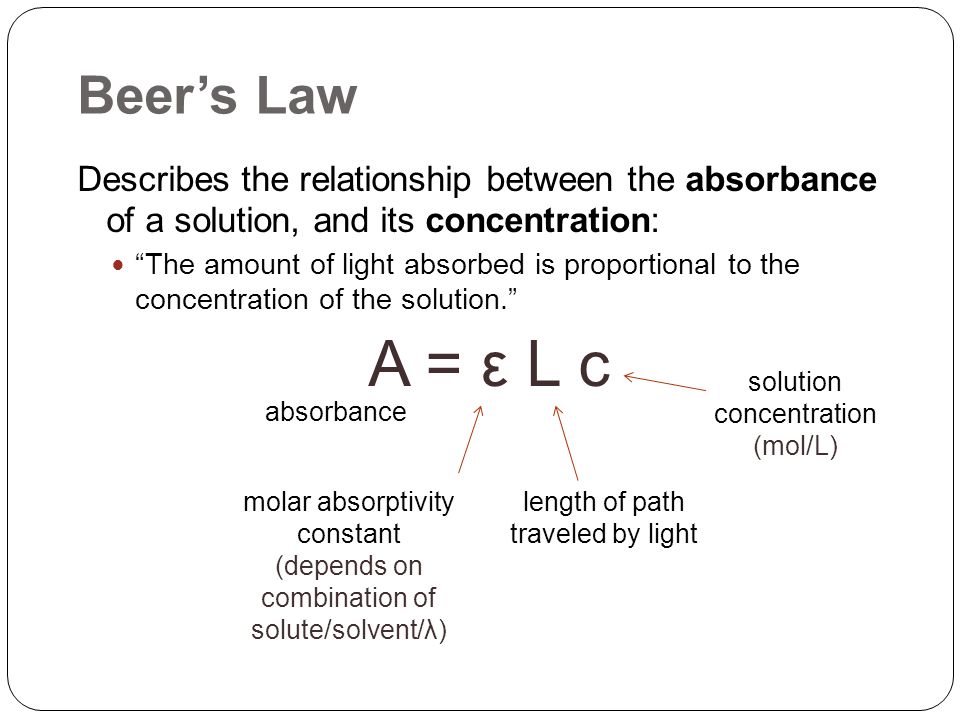 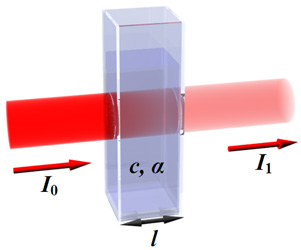 If light is absorbed by the sample, the intensity of the transmitted light exiting the sample (I) will be less than the intensity of the incident light (Io).  The ratio of transmitted light intensity to the incident light intensity is the transmittance, T:
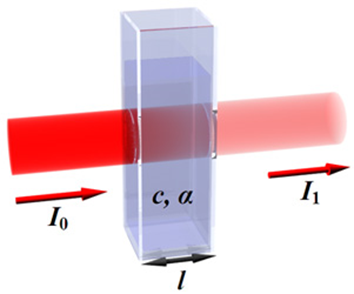 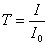 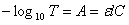 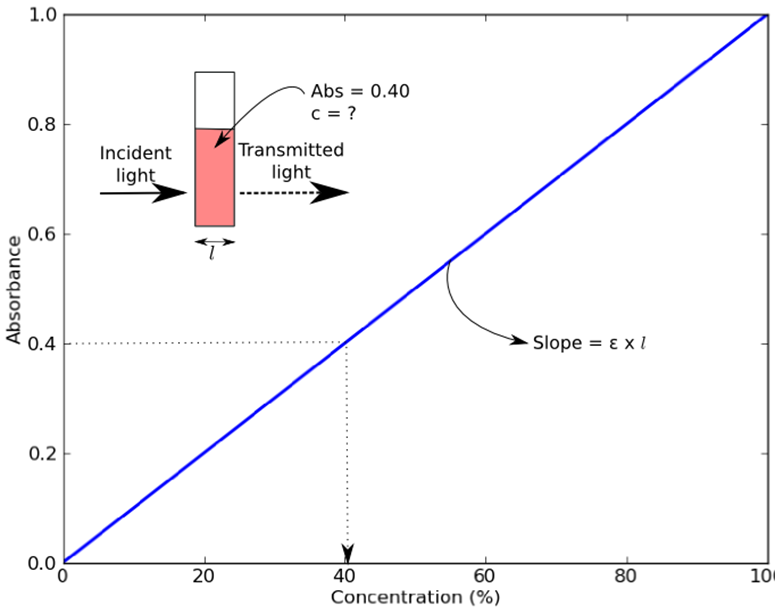 When making solutions
500 mL mark
500mL
500mL
Volumetric
flask
Erlenmeyer
flask
Beaker
less accurate
Very accurate
not accurate
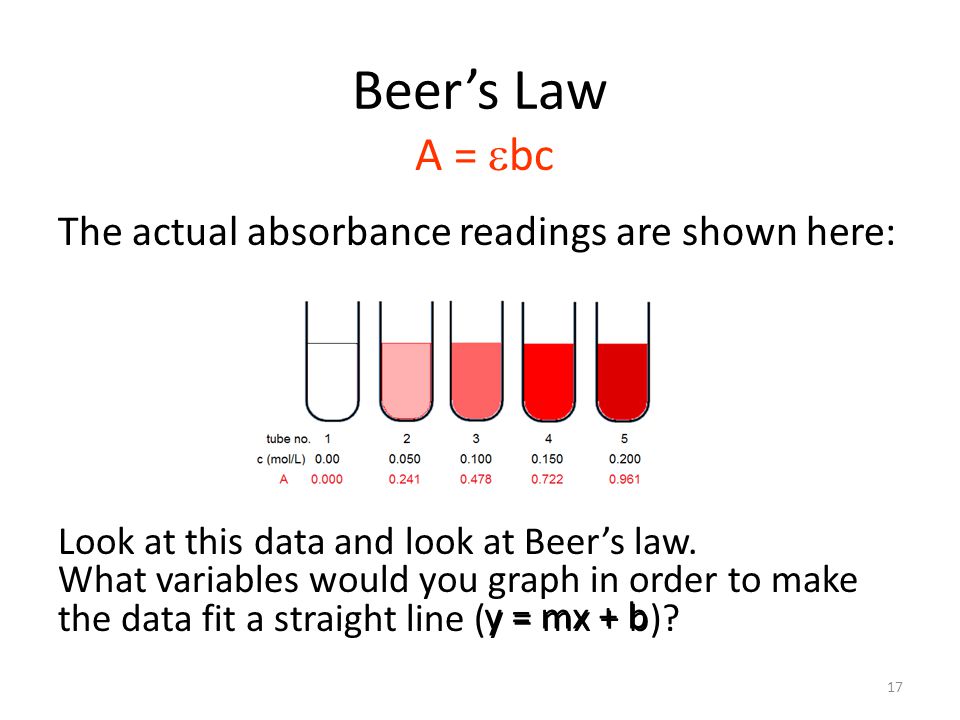 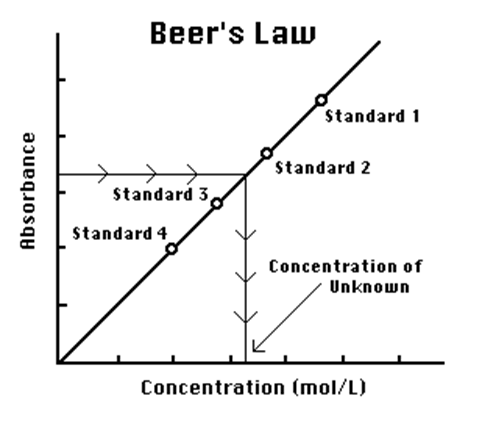 Calibration Curve
UV/Visible Applications
This paper looks at iron-sulfur clusters in a native and a mutant protein
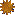 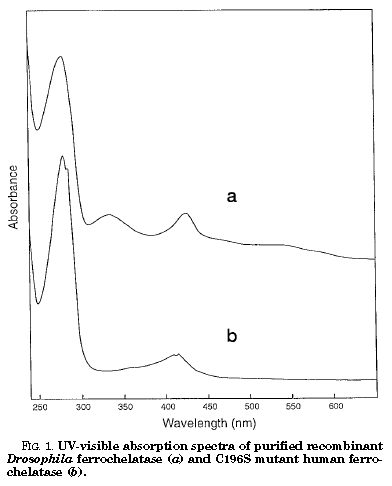 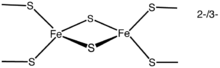 C196S Mutant lacks broad absorption band between 400-600 nm which is diagnostic of an 2Fe-2S cluster
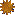 JBC (1998)Vol. 273, No. 35;28 pp. 22311–22316
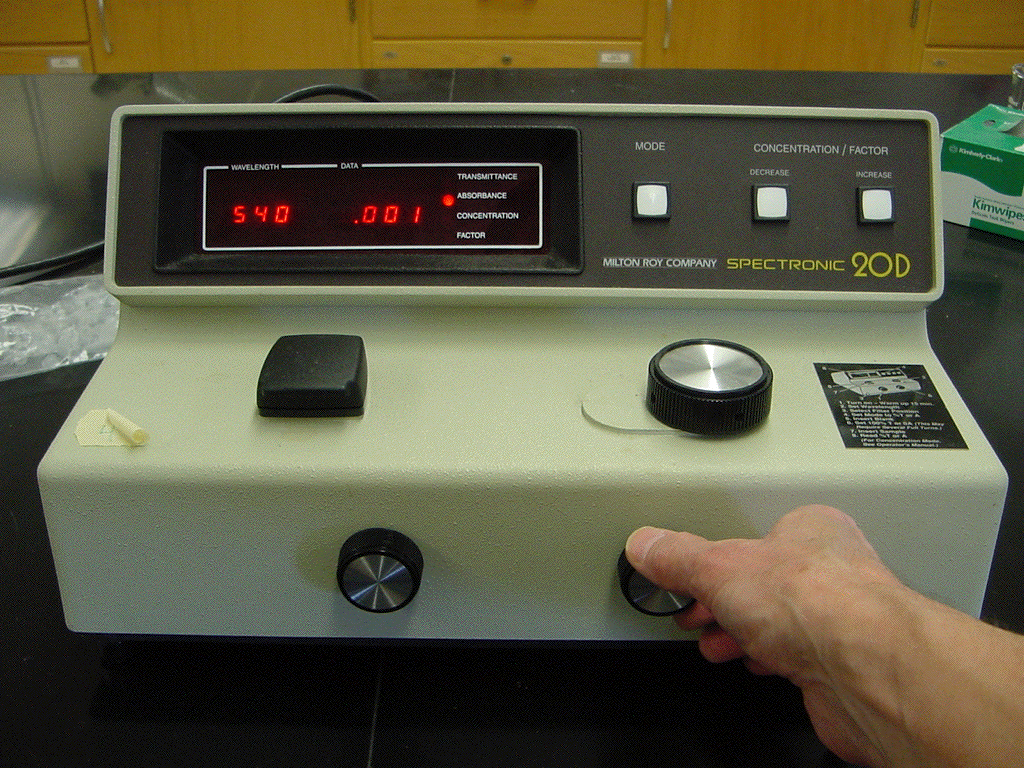 I. How to use the spectrophotometer (Spec 20/20D)
 
1. Turn on the instrument and let it warm up for at least 5-10 minutes. 

2. Select the wavelength with the dial next to the sample compartment. 

3. With the sample compartment closed and empty, adjust the % Transmittance (zero percent transmission of light) to read 0% T using the left front dial. 

4. Place a clean (no fingerprints), dry cuvette filled approximately 3/4 full of the blank sample (solvent only) in the sample compartment. Close the sample compartment. Adjust the % Transmittance to read 100% T (100 percent transmission of light) using the right front dial. 

5. Remove the blank cuvette and place the cuvette containing the sample in the sample compartment. Close the sample compartment. Read and record the value registered on the meter. 
Note: Every time the wavelength of light is changed, the instrument must be recalibrated to read 0% T and 100% T with the blank. Repeat steps 2-5.